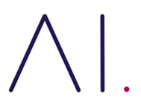 10x CORE POINTSFROM CHAOS TO CLARITY:
HOW ARTIFICIAL INTELLIGENCE CAN ASSIST LAW FIRMS IN DOCUMENT REVIEW
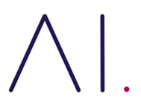 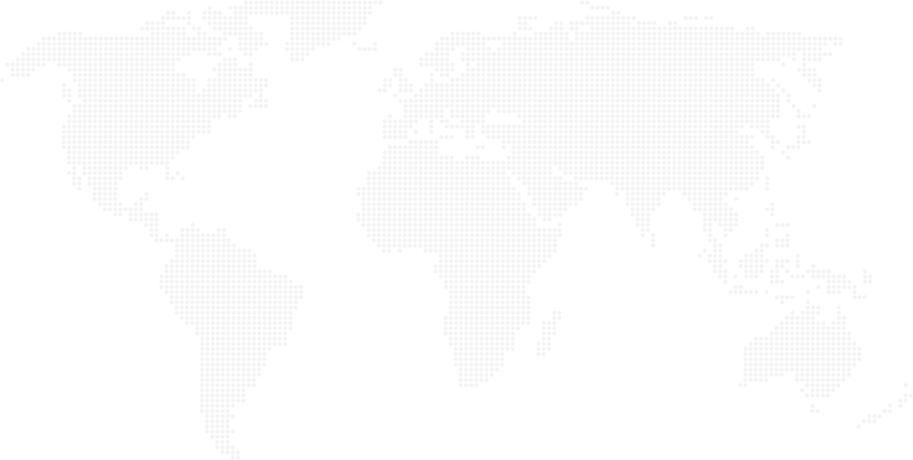 01
EFFICIENCY
Document review is a crucial and often time-consuming task for Law Firms. Artificial Intelligence (AI) can greatly improve the efficiency of this process by automating many of the tasks involved
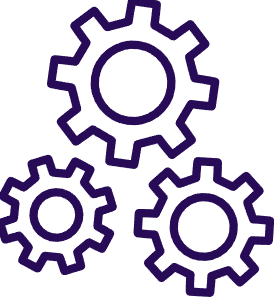 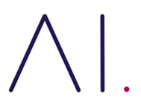 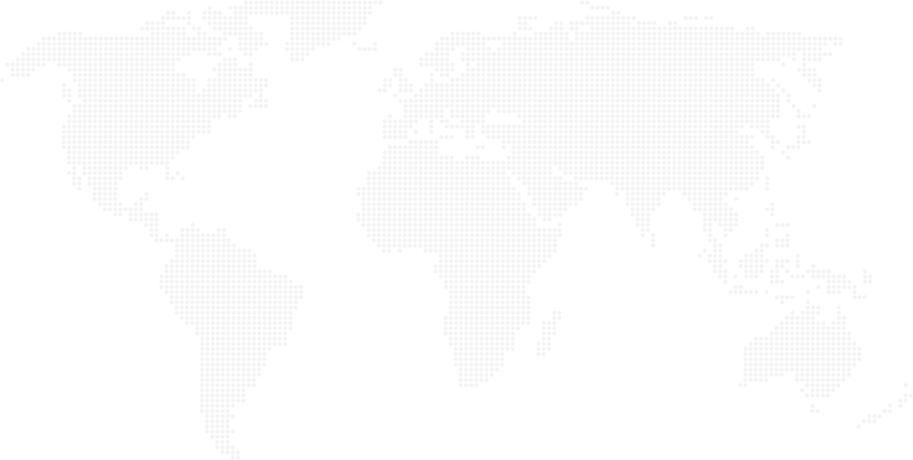 02
EXTRACTINGINFORMATION
One of the main ways that AI can assist with document review is by quickly identifying and extracting relevant information from large volumes of documents. This can save lawyers significant amounts of time that would otherwise be spent reading thorough ever document manually.
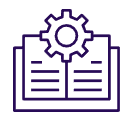 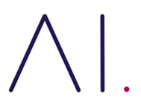 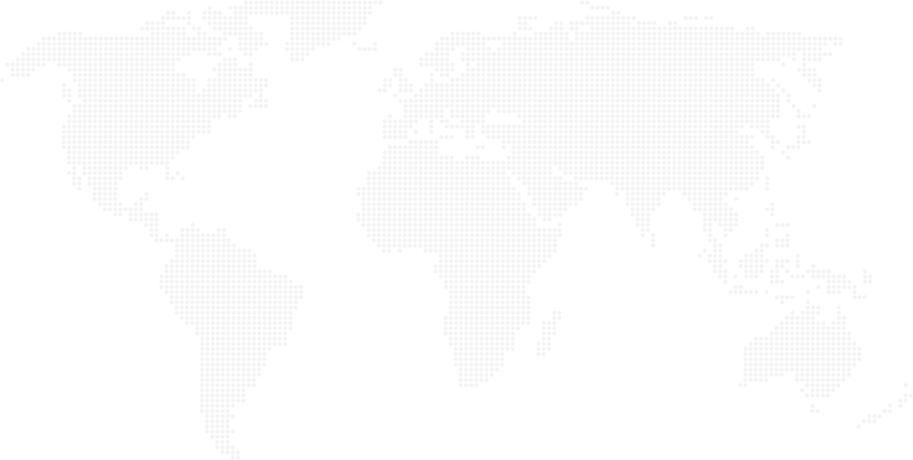 03
CLASSIFY
DOCUMENTS
AI can also be used to classify documents based on their content, making it easier for lawyers to find and review the most relevant documents
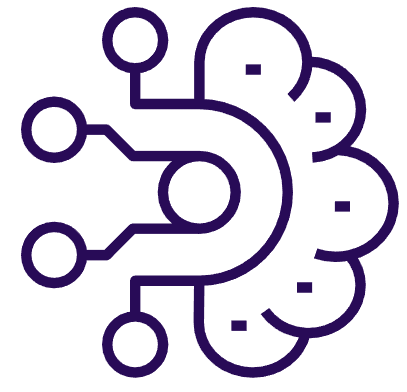 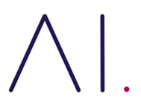 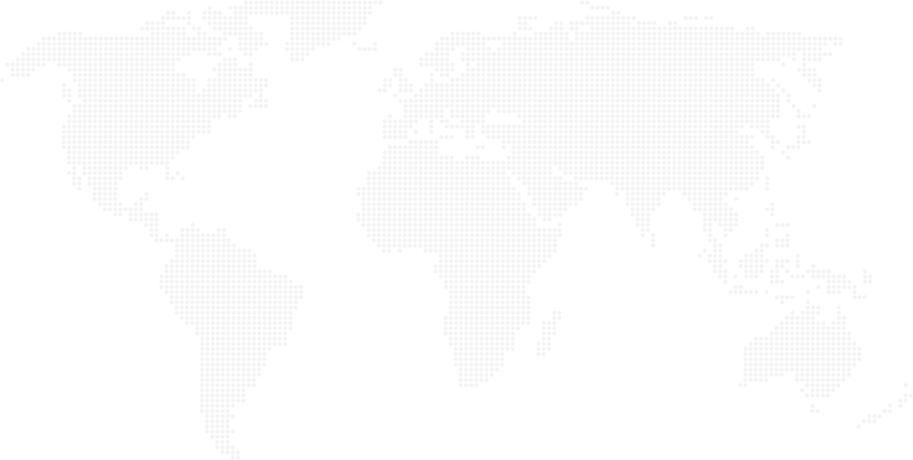 04
CONCISEOVERVIEW
In addition to identifying and extracting relevant information, AI can also be used to summarise documents, providing lawyers with a concise overview of their content
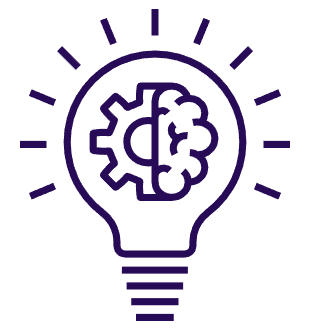 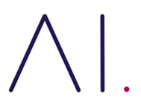 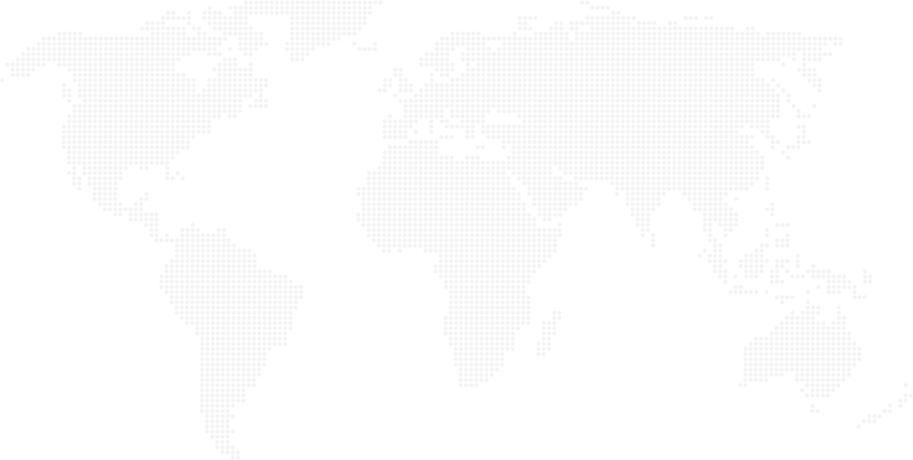 05
CONFLICTOF INTERESTS
Another potential use of AI in document review is in the identification of potential conflicts of interests. AI can analyse documents and identify relationships between parties, helping to ensure that a Law Firm is not representing conflicting interests
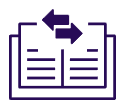 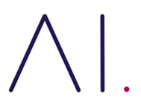 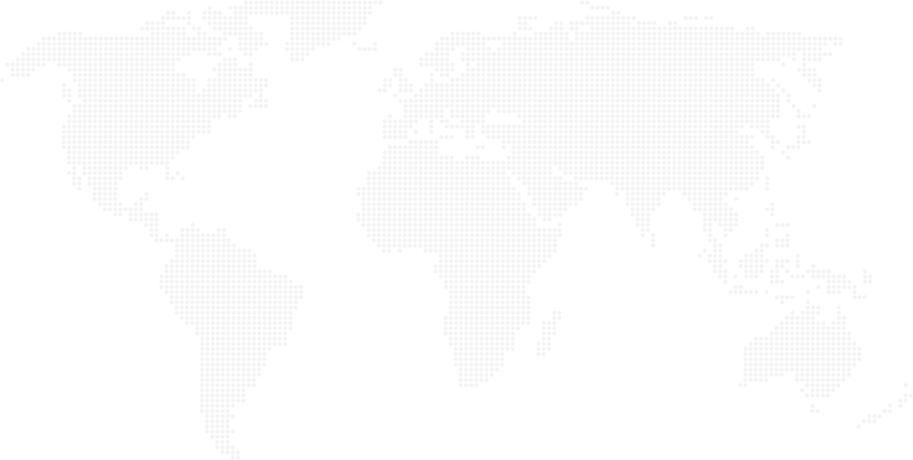 06
PATTERNS
SIMILAR DOCS
AI can also be used to help identify patterns and trends within sets of documents, which can be particularly useful in cases where a large number of similar documents need to be reviewed
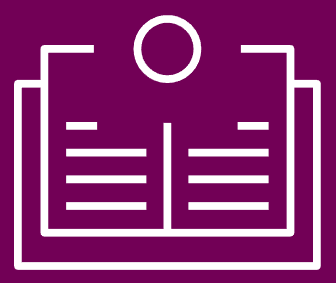 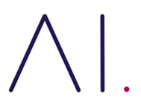 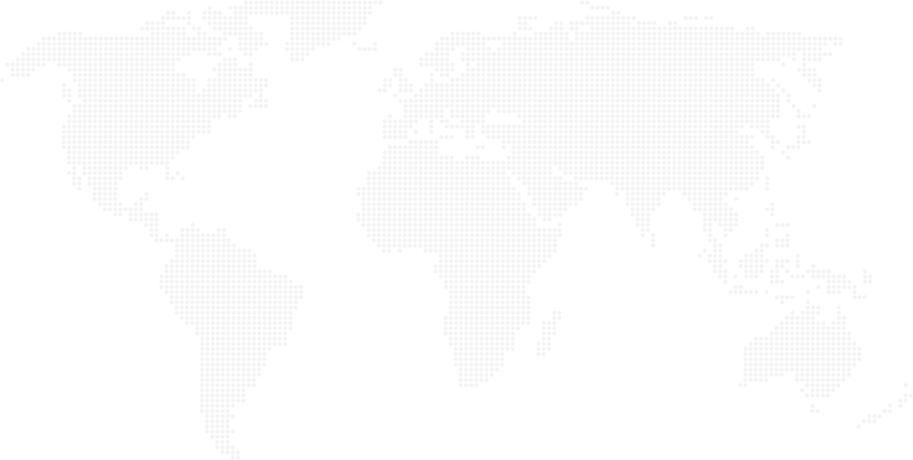 07
ACCURATEDATA
While AI can be a valuable tool in the document review process, it is important for Law Firms to carefully consider the limitation of the technology. AI is only as good as the data it is trained on, and there is a risk of biased results if the training data is not representative
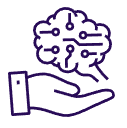 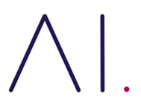 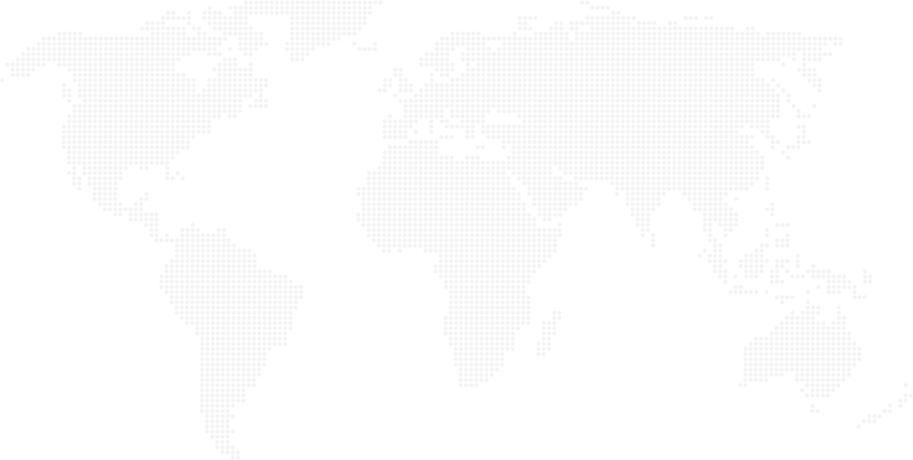 08
EFFECTIVEAUTOMATION
Despite these limitations, the potential benefits of AI for document review are significant. By automating many of the tasks involved, AI can help lawyers review documents more efficiently and effectively, ultimately leading to better outcomes for their clients
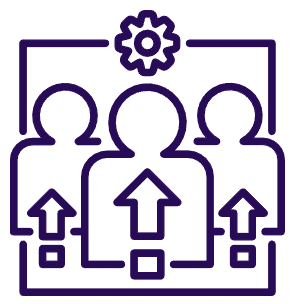 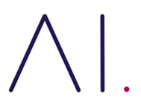 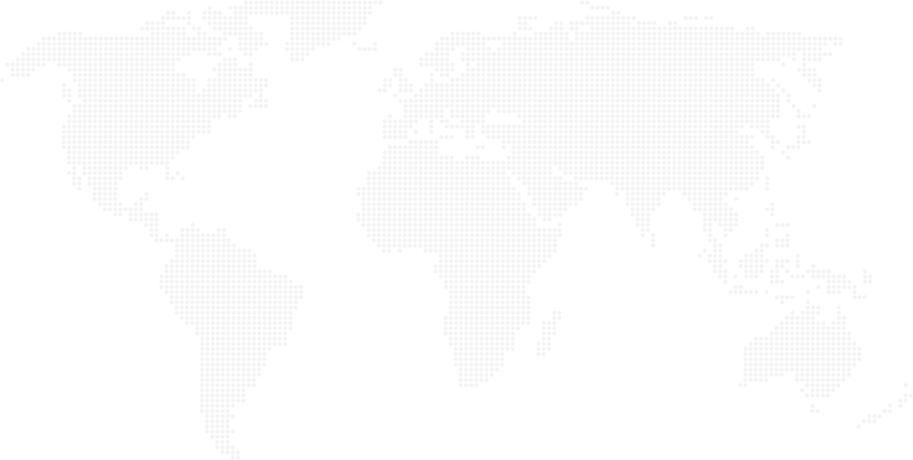 09
AI FOR
FUTURE LAW FIRM
As AI technology continues to advance, it is likely that it will play an increasingly important role in the Legal Industry, including in the Document Review Process. Law Firms that embrace AI and incorporate it into their workflows will be well positioned to take advantage of the many benefits it offers
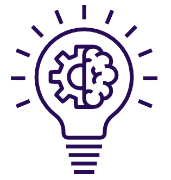 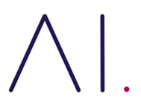 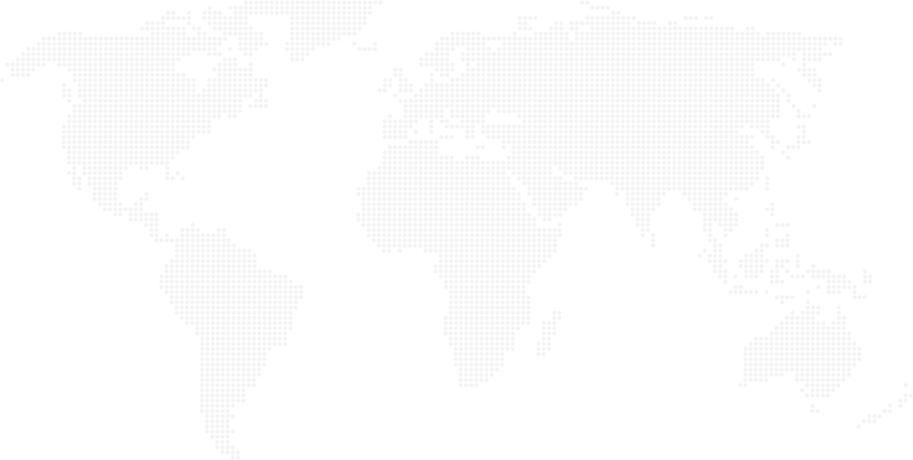 10
TRANSPARENTACCOUNTABLE
It is important for Law Firms to carefully consider the ethical and legal implications of using AI in document review. For example, they should ensure that the use of AI is transparent and accountable, and appropriate safeguards are in place to protect client confidentiality
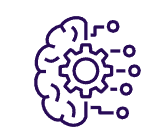 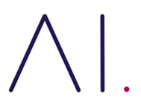 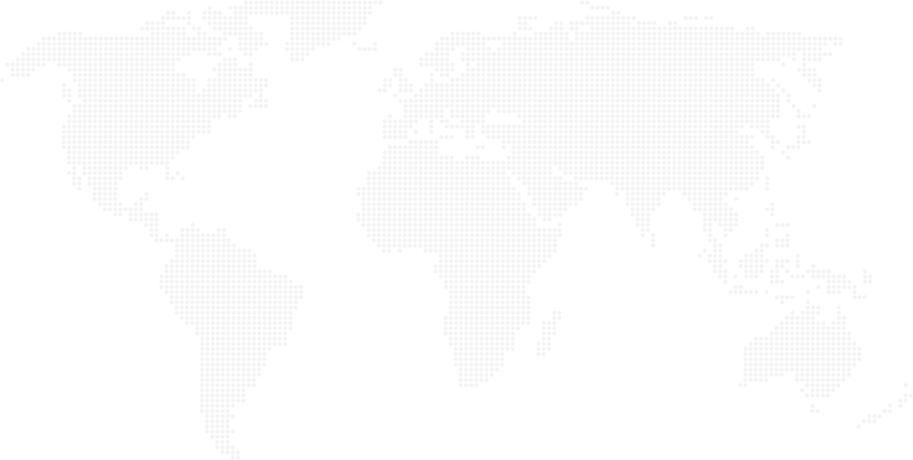 11
LET’S START NOW!
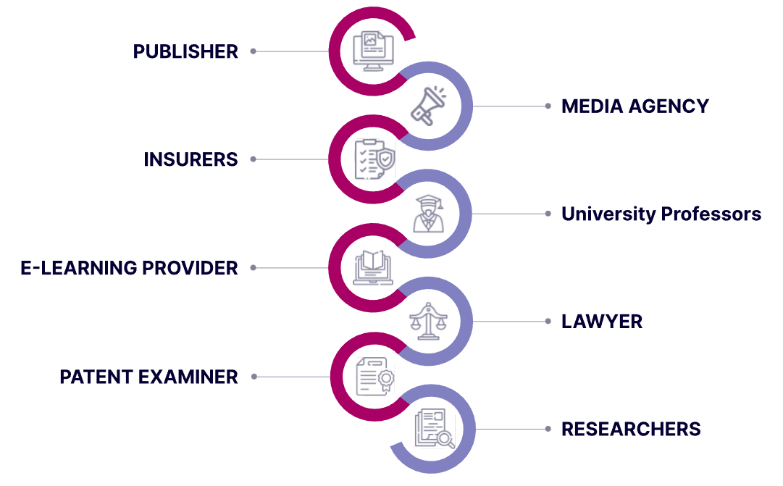 MEET US, WE CAN HELP:
https://calendly.com/danielczarnecki/virtual-coffee

https://AIdot.cloud